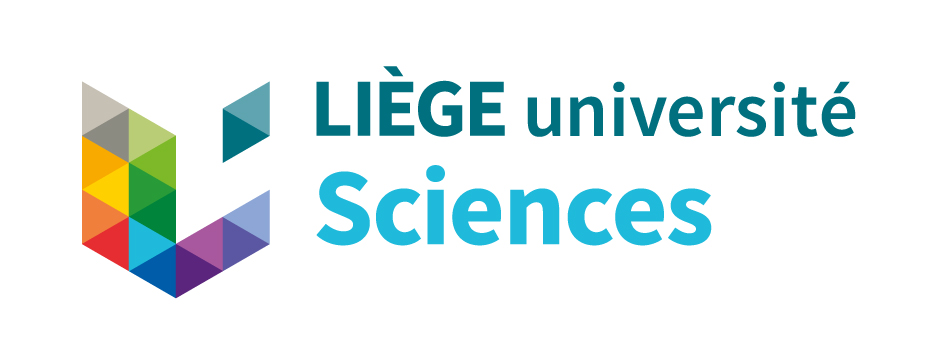 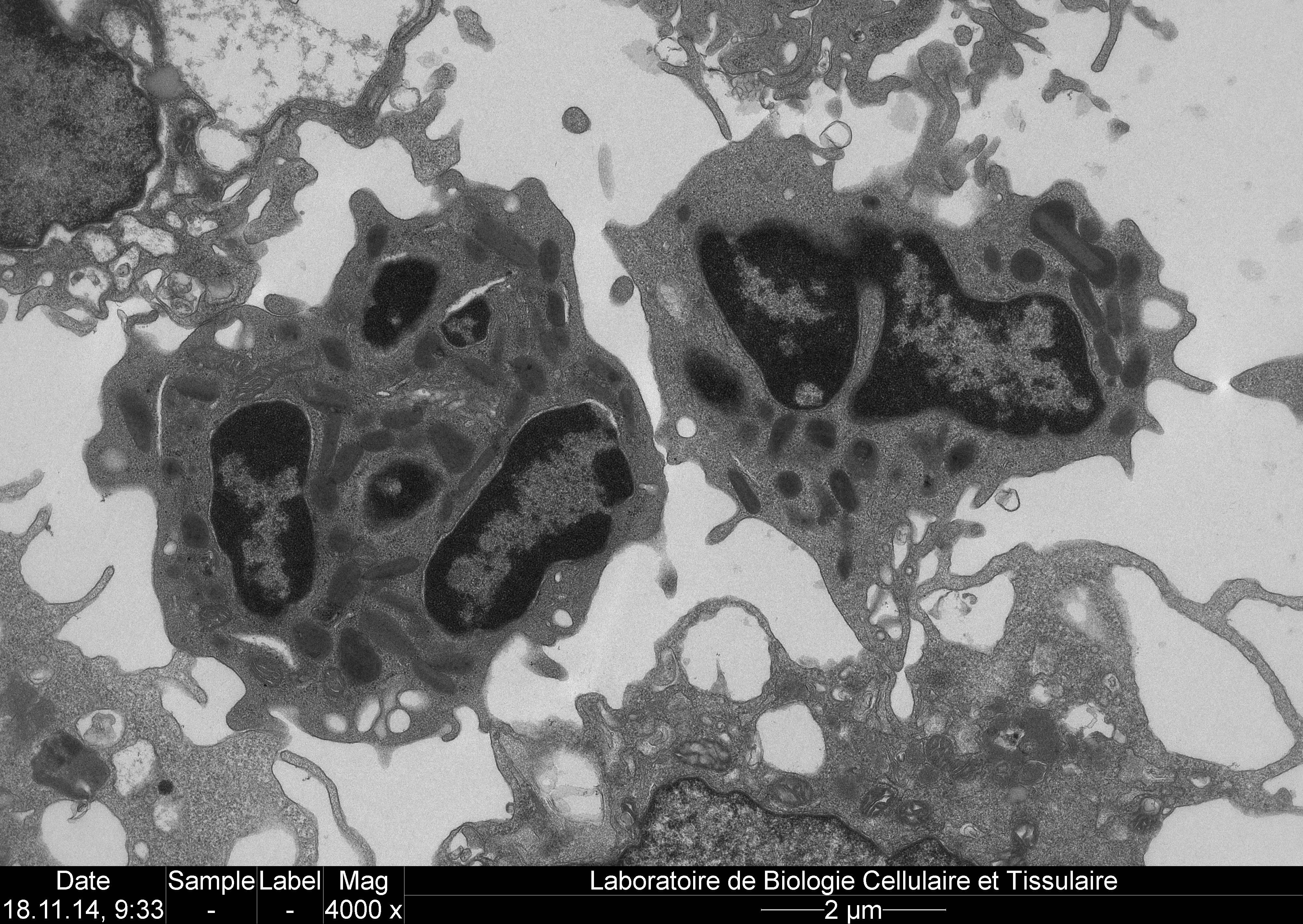 La cellule, 
de son centrosome jusqu'à sa paroi, 
a inspiré la recherche en biologie 
à l'Université de Liège


Marc THIRY
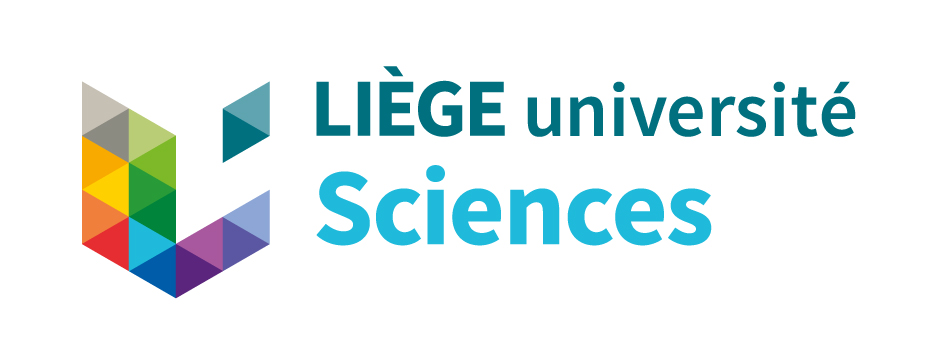 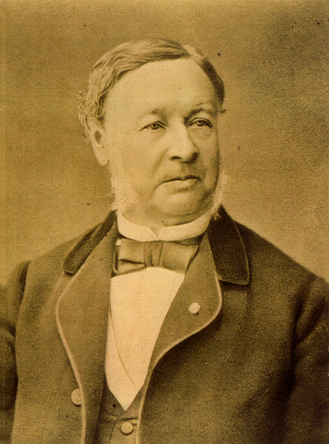 Maurice CHEVREMONT
(1908-1996)
Théodore SCHWANN
(1810-1882)
2017
1917
1817
1867
1967
Université de Liège
Edouard Van BENEDEN
(1846-1910)
Jean-Marie GHUYSEN
(1925-2004)
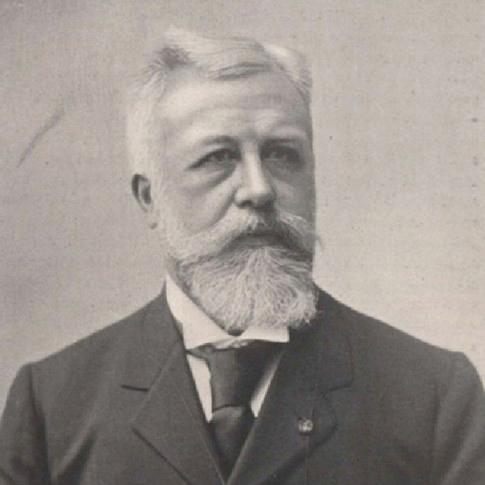 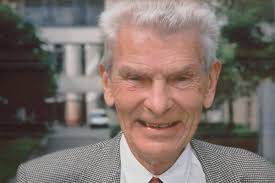 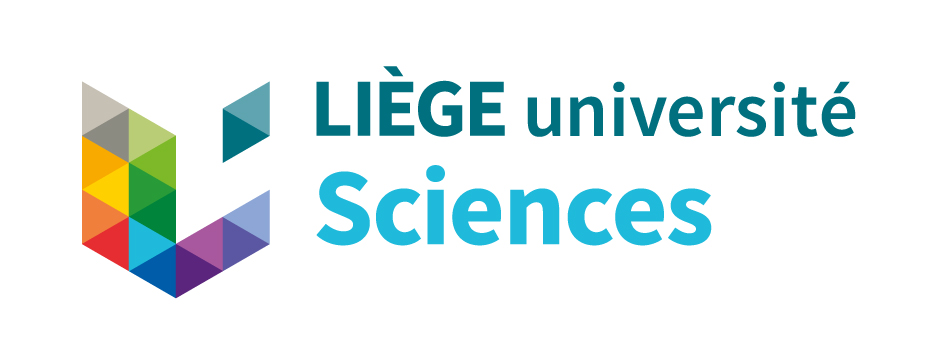 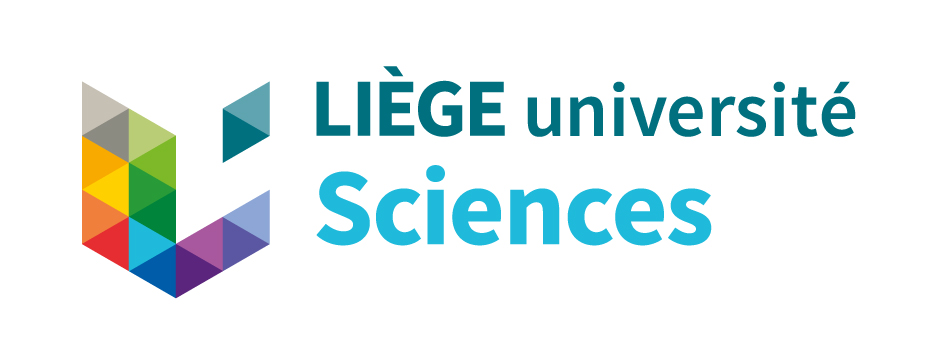 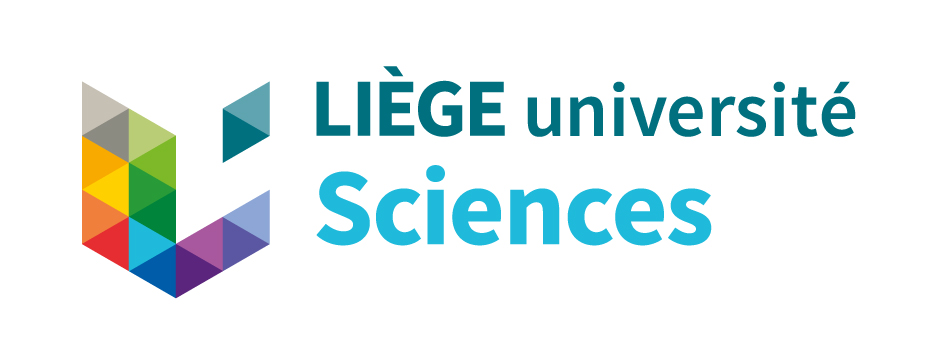 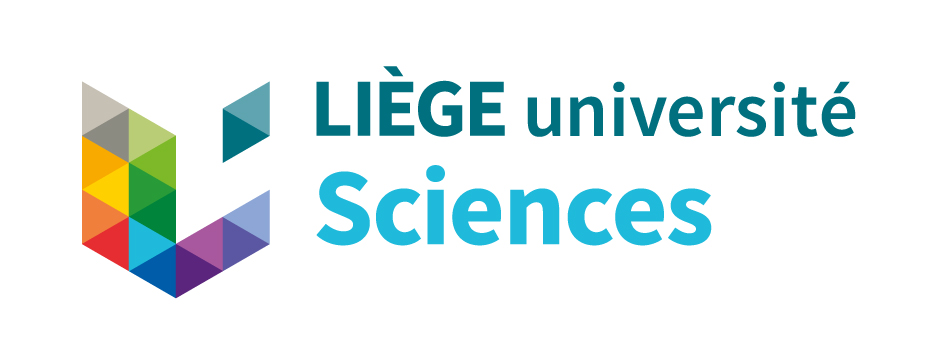 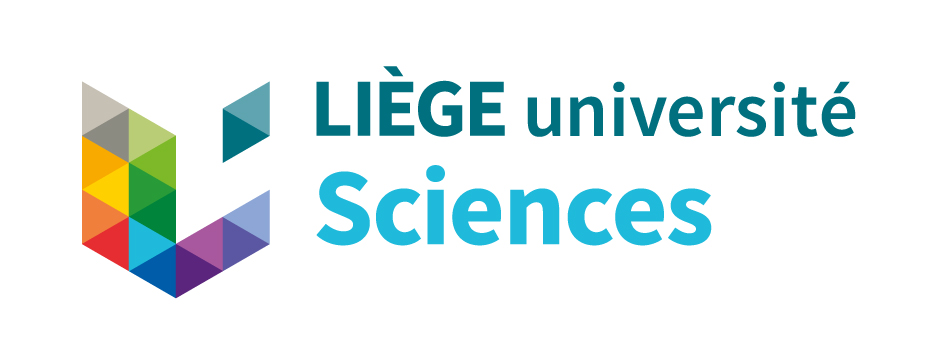 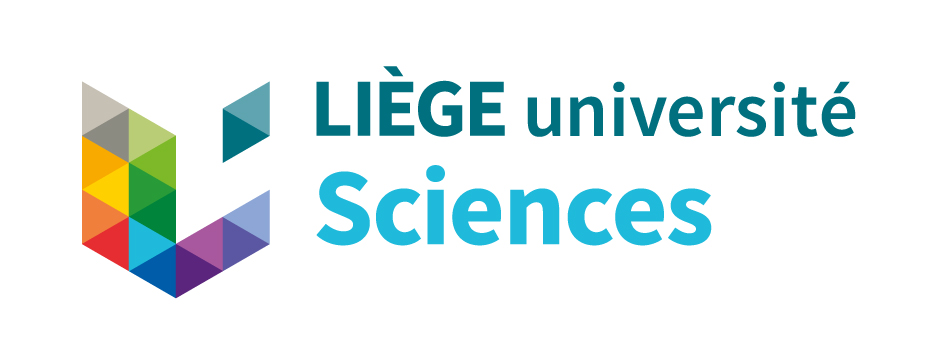 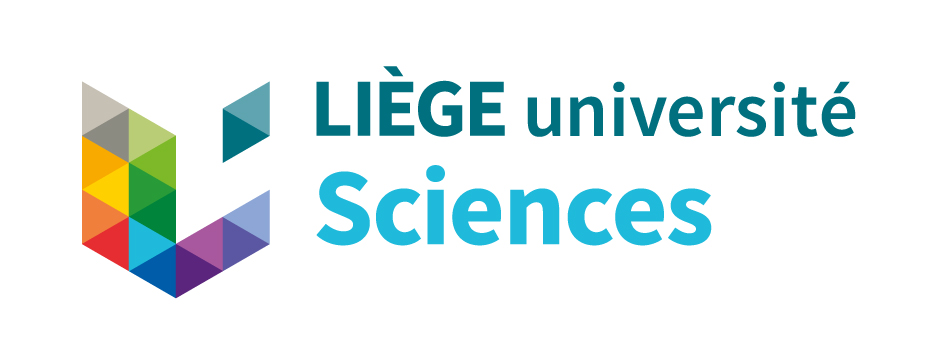 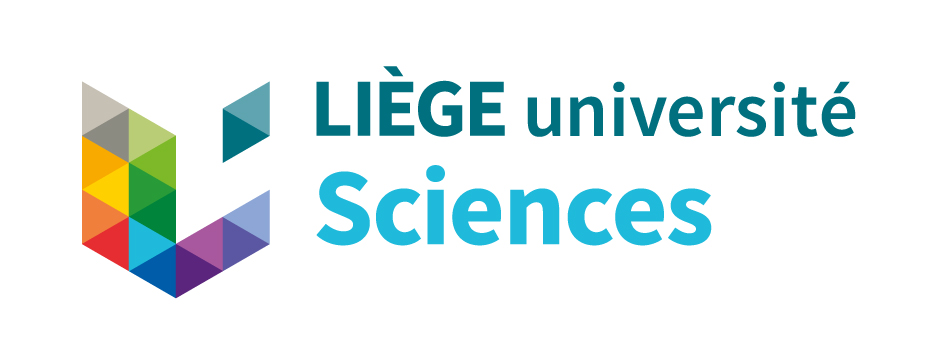 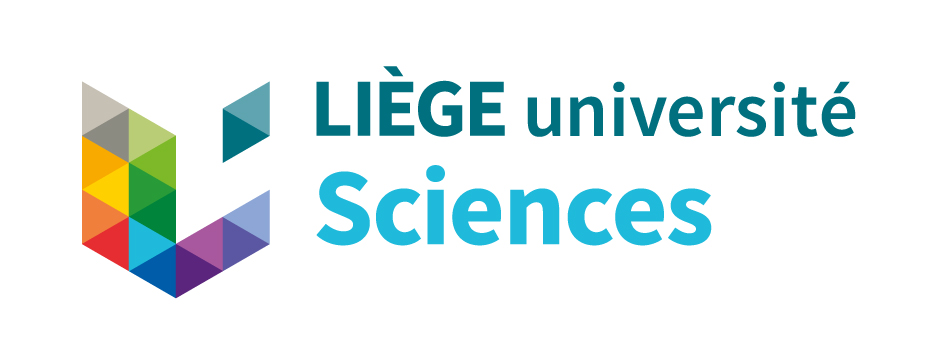 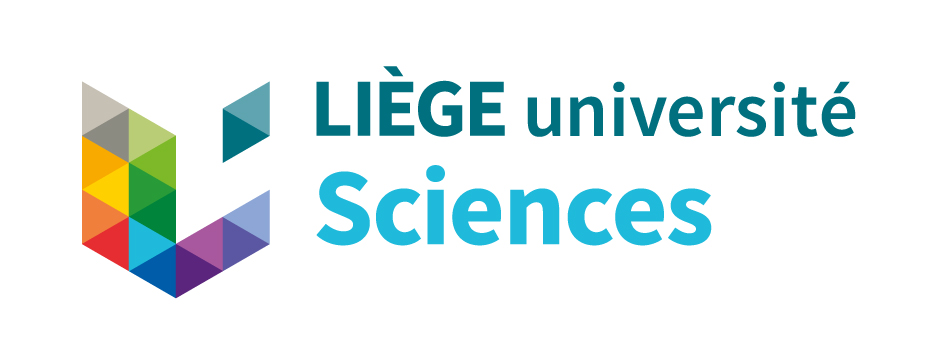 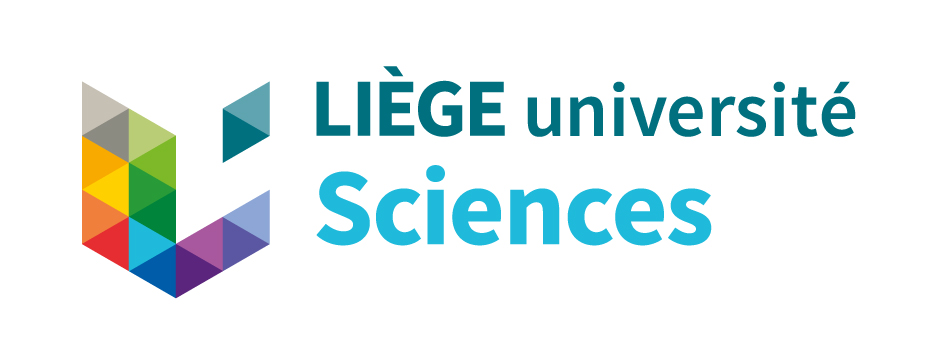 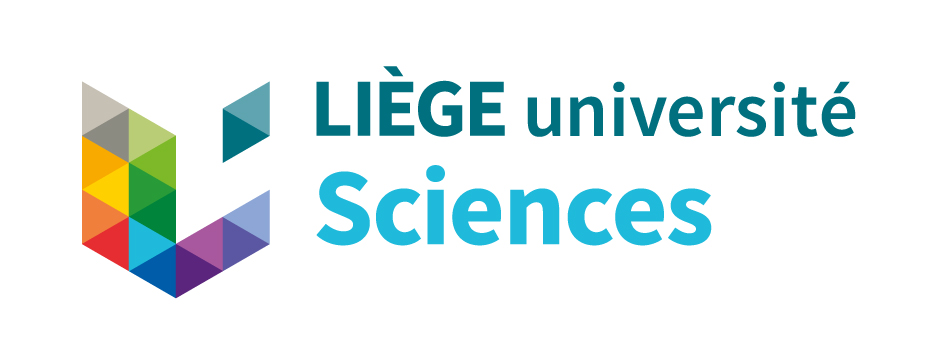 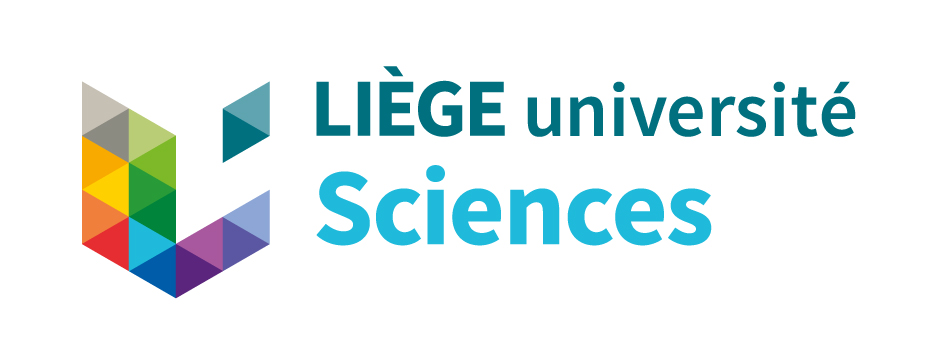 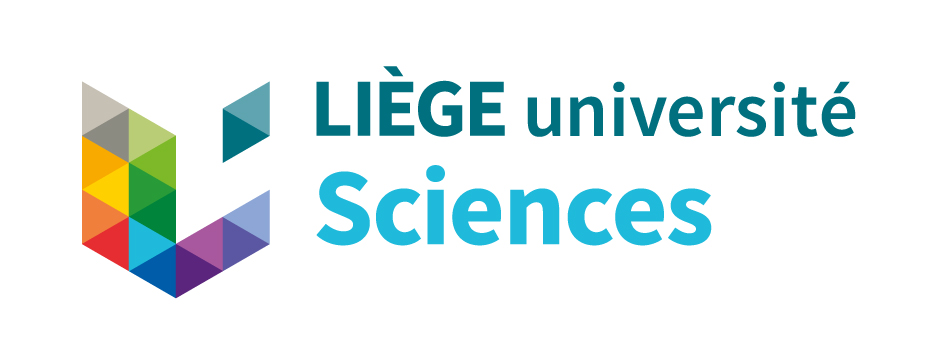 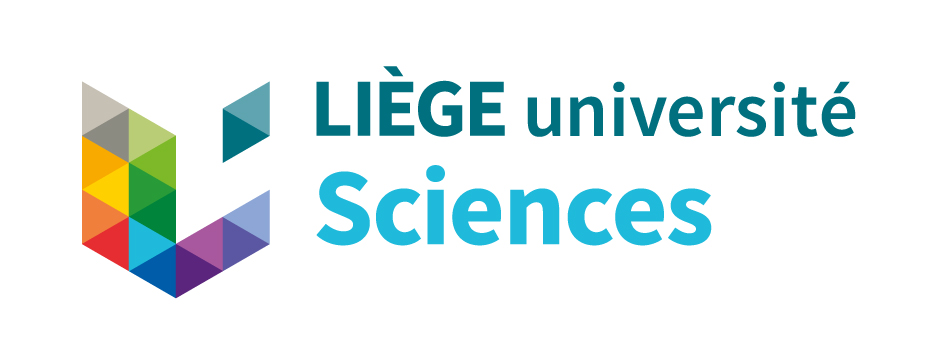 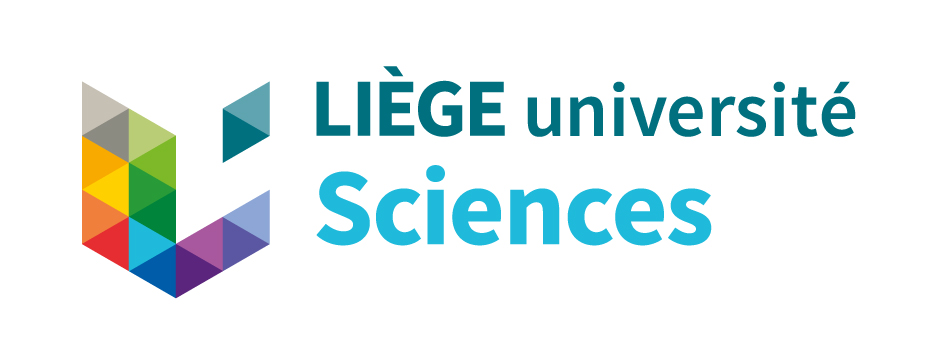 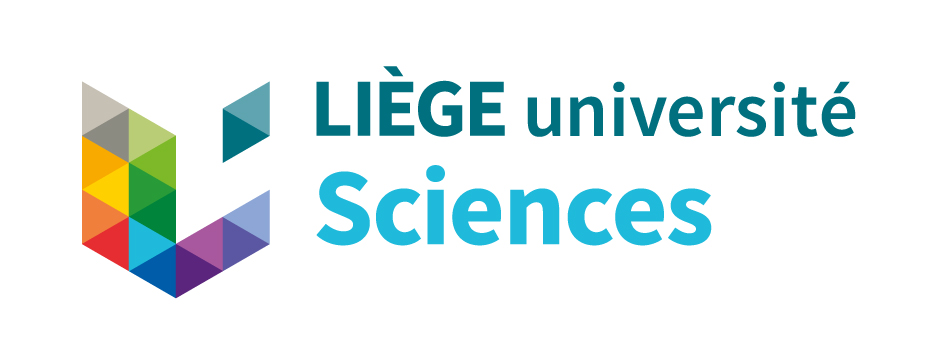 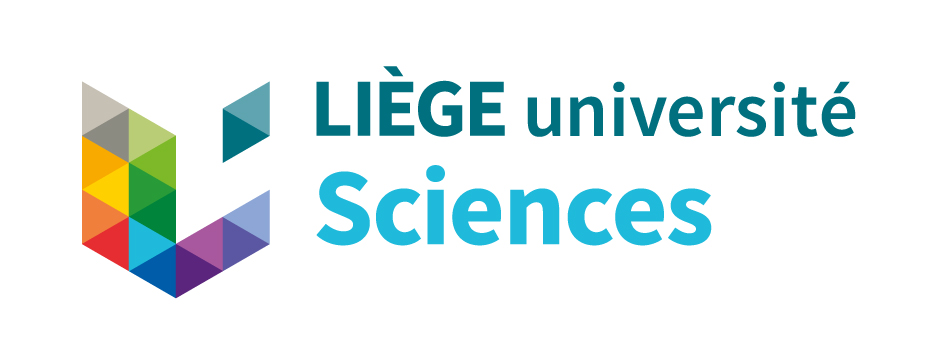 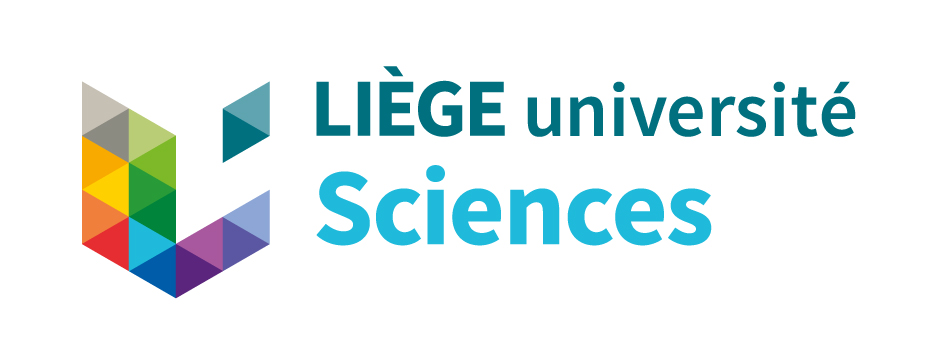 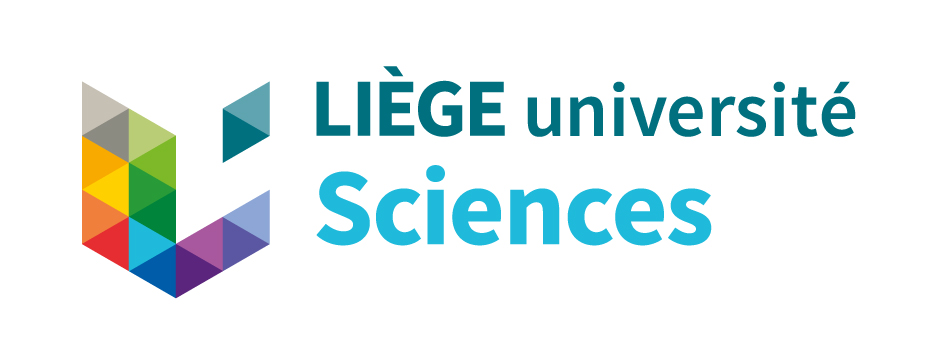 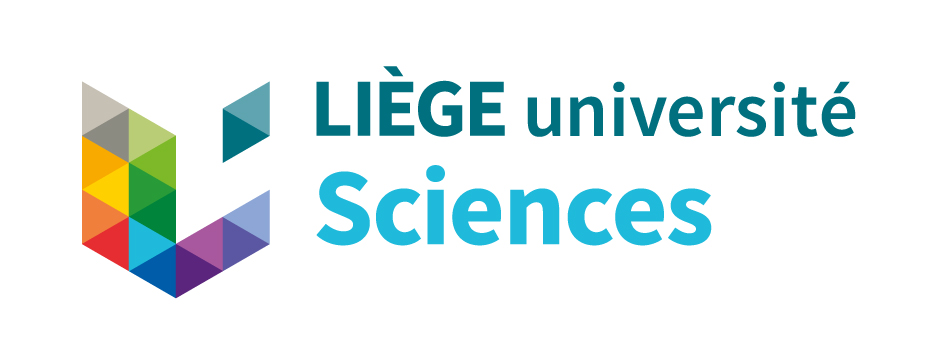 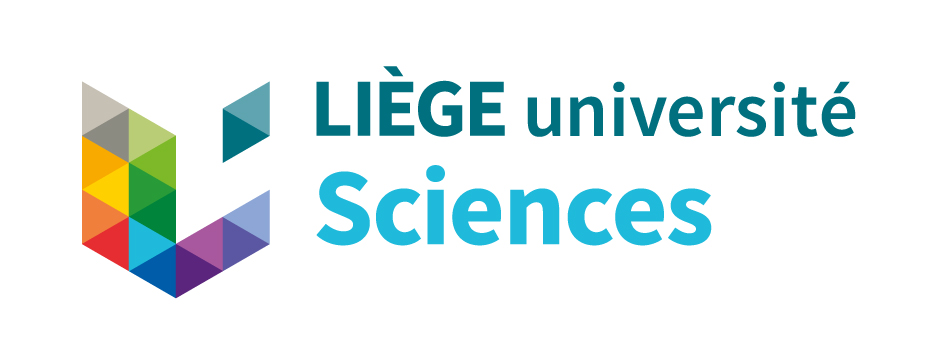 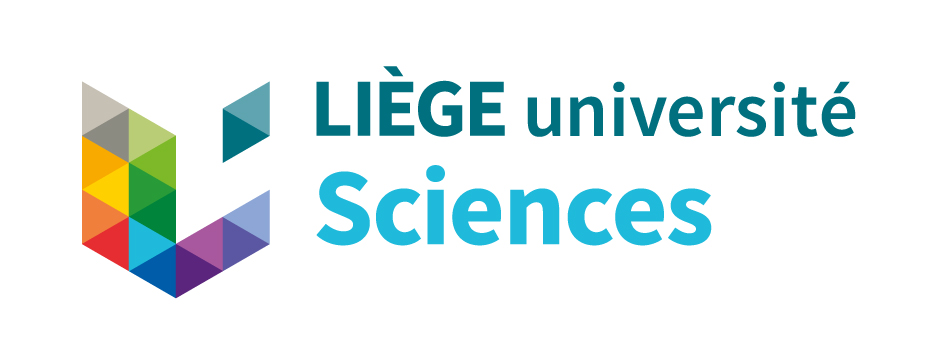 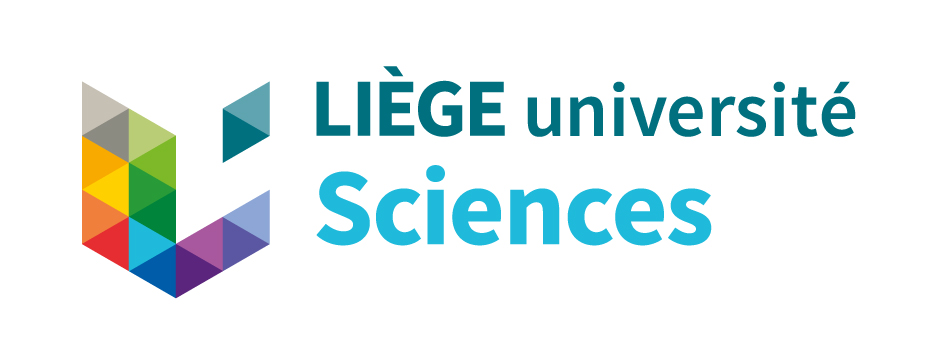 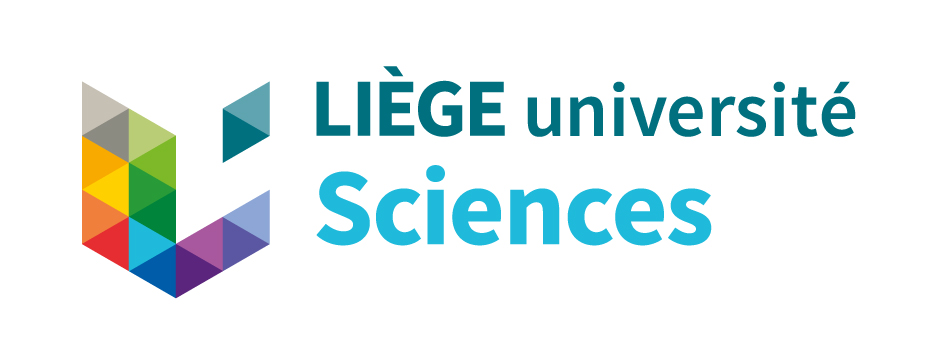 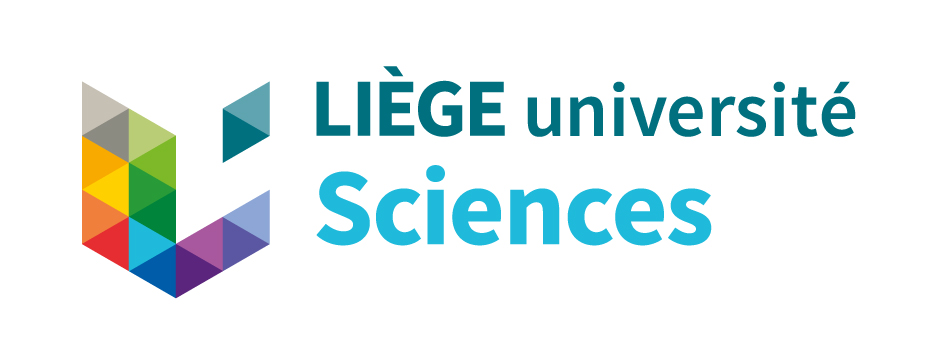 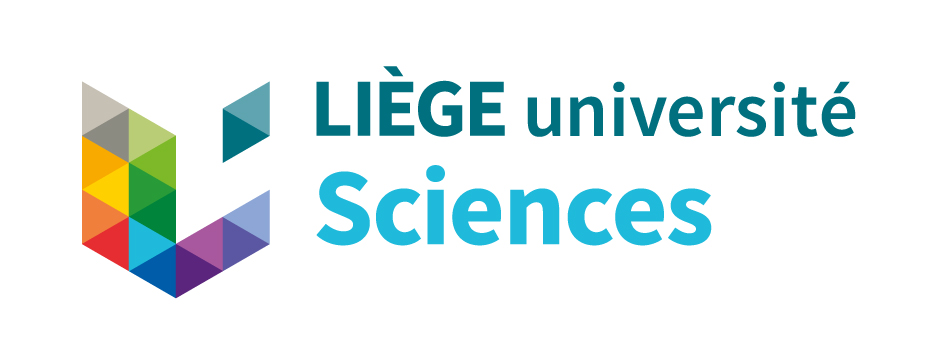 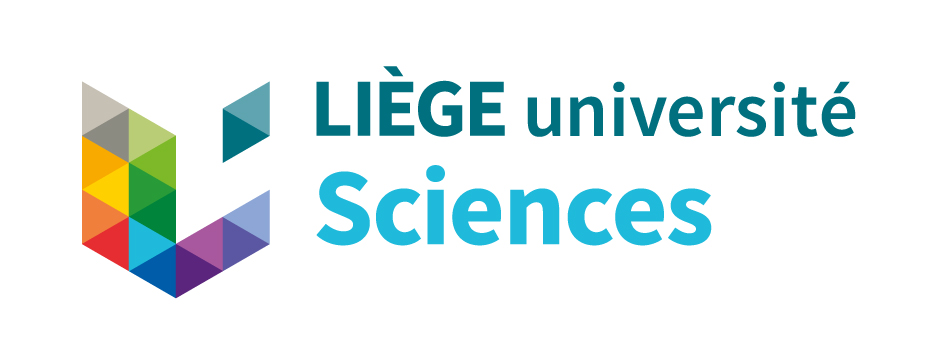